ДОРОЖНЫЕ  ЗНАКИ
Воспитатель МБДОУ ДС КВ № 28
Рыбалко Анна Александровна
Пешеходный переход
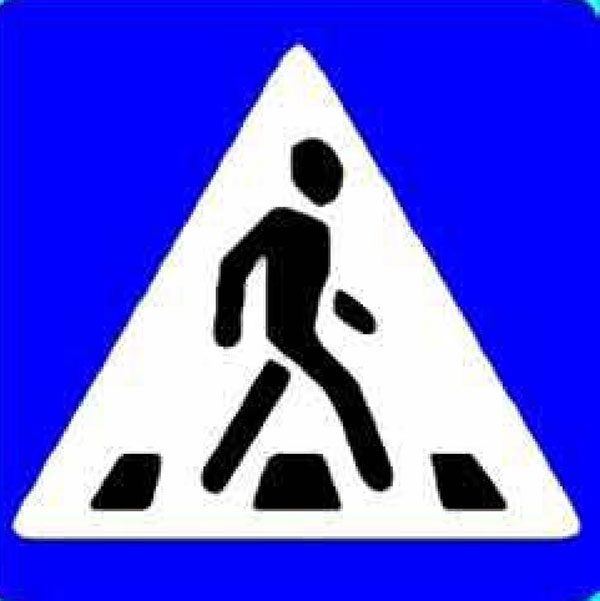 Движение на велосипеде запрещено
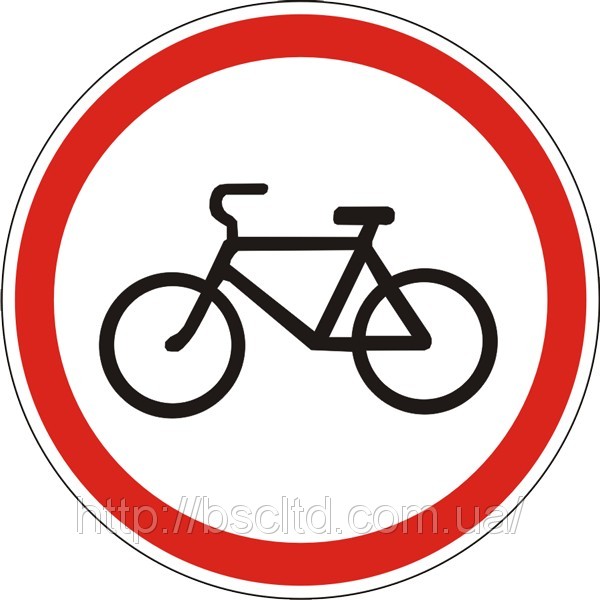 Велосипедная дорожка
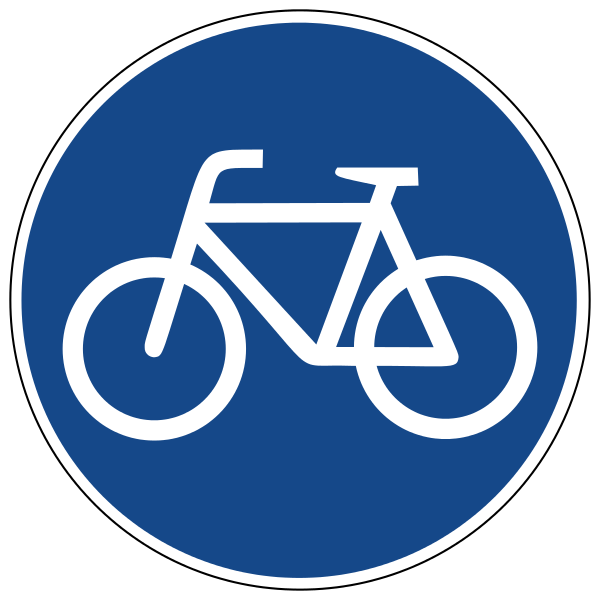 Пункт медицинской помощи
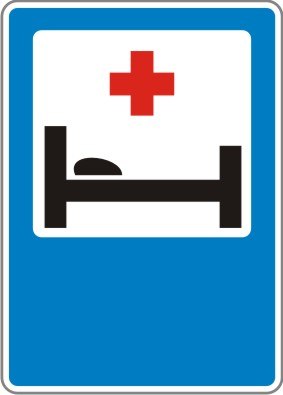 Место остановки троллейбуса
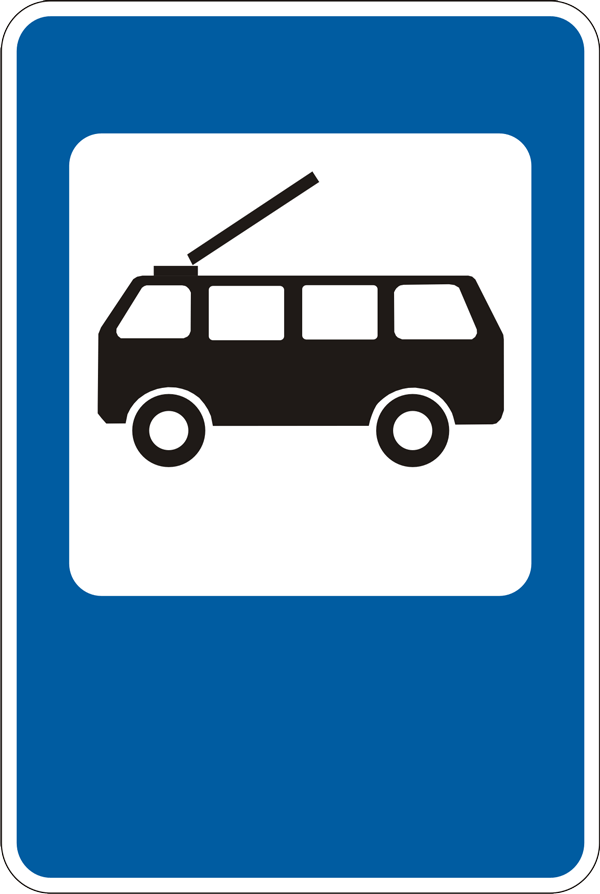 Пешеходная дорожка
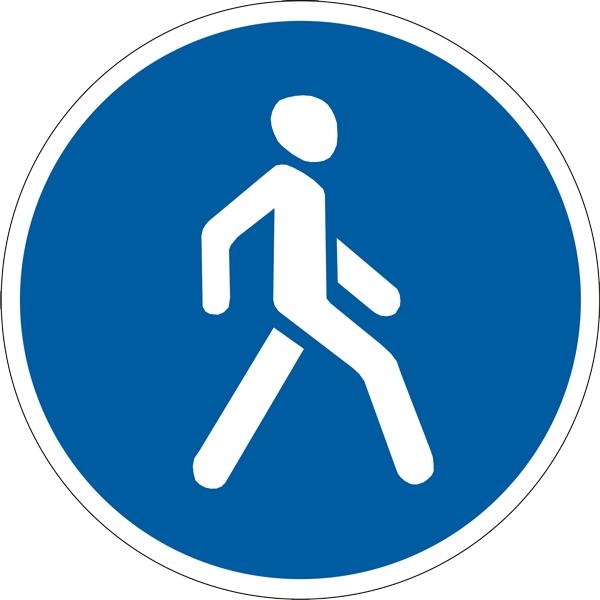 ДЕТИ
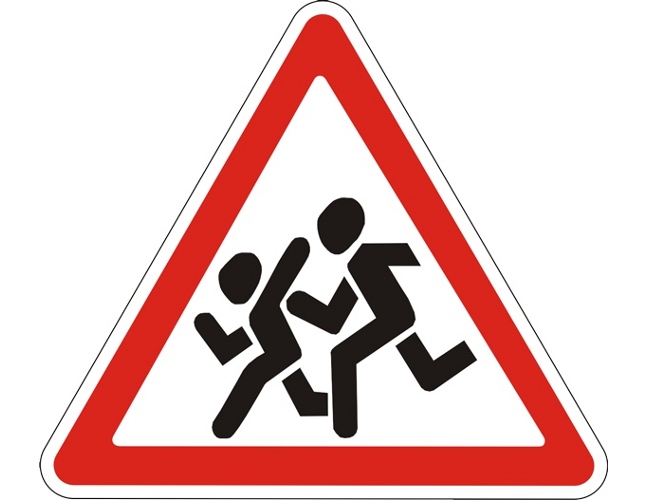 Движение пешеходов запрещено
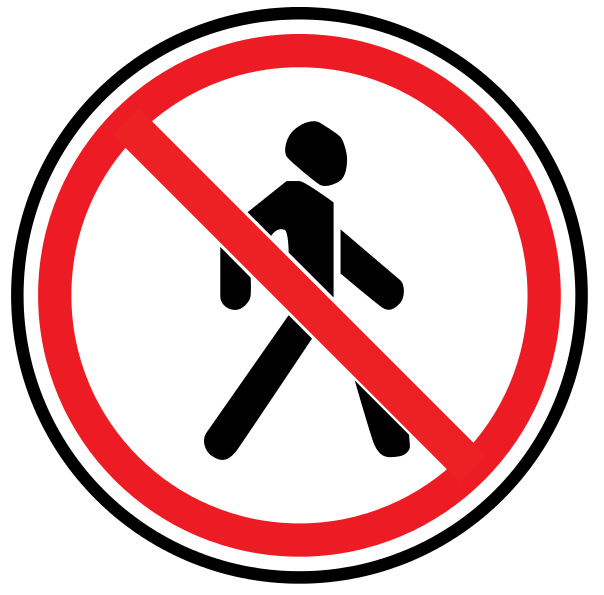